Tie & Dye
Ms. Palwsha Javed
BS-IV: (2018-2022)
Spring-2020
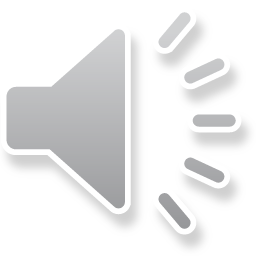 Tie and Dye:
	tie and dye is a process of tying and dyeing a piece of fabric or cloth which is made from knit or woven fabric, usually cotton; typically using bright colors. It is a modern version of traditional dyeing methods used in many cultures throughout the world. Tie-dyeing is accomplished by folding the material into a pattern, and biding it with string or rubber bands. Dye is then applied to only parts of the material. The ties prevent the entire material from being dyed. Designs are formed by applying different colors of dyes to different sections of the wet fabric. A wet t-shirt is much easier to dye than a dry t-shirt. Once complete, the material is rinsed, and the dye is set.
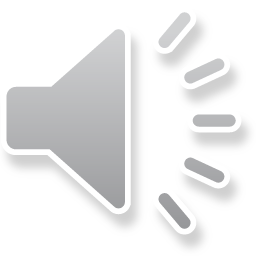 Tie and Dye techniques:
Binding: 
	To start tying off an area, the gathered fabric held in the left hand and the cord is twisted around the area to be tied at least twice and then a knot is tied to get it fix. The cord is then wrapped around it several times. The fabric is then immersed in boiling dye bath for a few minutes. When the piece is semi-dry, the knots are cut and the cord is unwound.
Sharp definite edges occur while dying when the binding is pulled is very tight.
Soft and patterned edges result when the cord is knotted around the fabric a bit loosely.
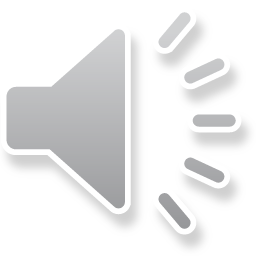 Pebbles, seeds or similar objects can be tied inside the gathered fabric to create a variety of shape.
2. Pleating: 
	 pleating or tying the fabric is used to achieve a repeated pattern. The fabric is spread on the table. Then the width of the pleat is marked with a pencil and then fabric is folded on the marks and steam-ironed. The pleated strips are wrapped or tied at intervals to create bands or strips. The fabric is dyed and unwrapped when it is semi-dry. Various effects can be created through plating, for example,
If the fabric is pleated vertically, the design will be horizontal
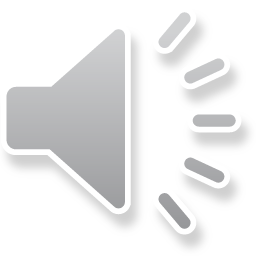 If the fabric is pleated horizontal, the design will be the vertical.
Diagonal pleating result in a diagonal design.
If the fabric is folded in the centre and then the double the double cloth is pleated diagonally, a zigzag pattern will develop.
3. twisting:
	twisting and dying a fabric gives random textural effects. The fabric is spread on a table and pleated or gathered in a narrow strip. This can be horizontal, vertically or diagonally. The ends should be tight securely. One end is fastened to an immovable object, such as a door knob. While the total length is
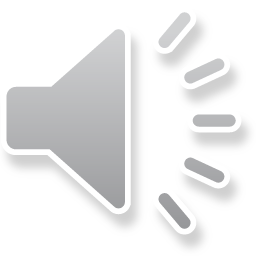 Kept taut, the piece is twisted until it coils. The end of the coil are placed together and wrapped with cord to hold the twist securely. The bundle is immersed in dye bath until the desire color is achieved. 
4. Folding:
	folding and dyeing without trying can result in a controlled pattern of contrasting lines, shapes and colors. A thin fabric is recommended for this technique. The fabric is folded horizontally, vertically or diagonally to create strip. The strip is further folded to create desired pattern. Folding at right angles to the lengthwise folds will make a stack of rectangles or squares. Triangles will be formed if these shapes are folded diagonally.
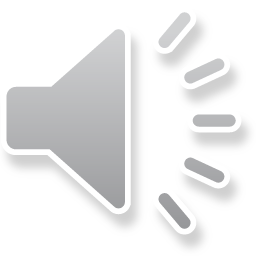 5. Knotting:
	knotting a pleated or gathered length of fabric will result in large and bold shapes. The fabric is knotted at certain points and then dyed. It allows it to become semi-dry and then unknotted.
6. Stitching:
 	All kind of motifs can be created in tie and dye with either a running stitch or a wrapping stitch. Several motifs can be created like strips, diamond, oval, circles, flowers, butterflies etc.
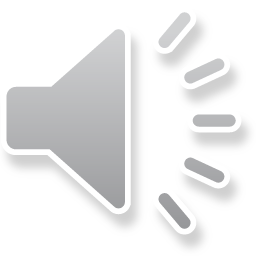